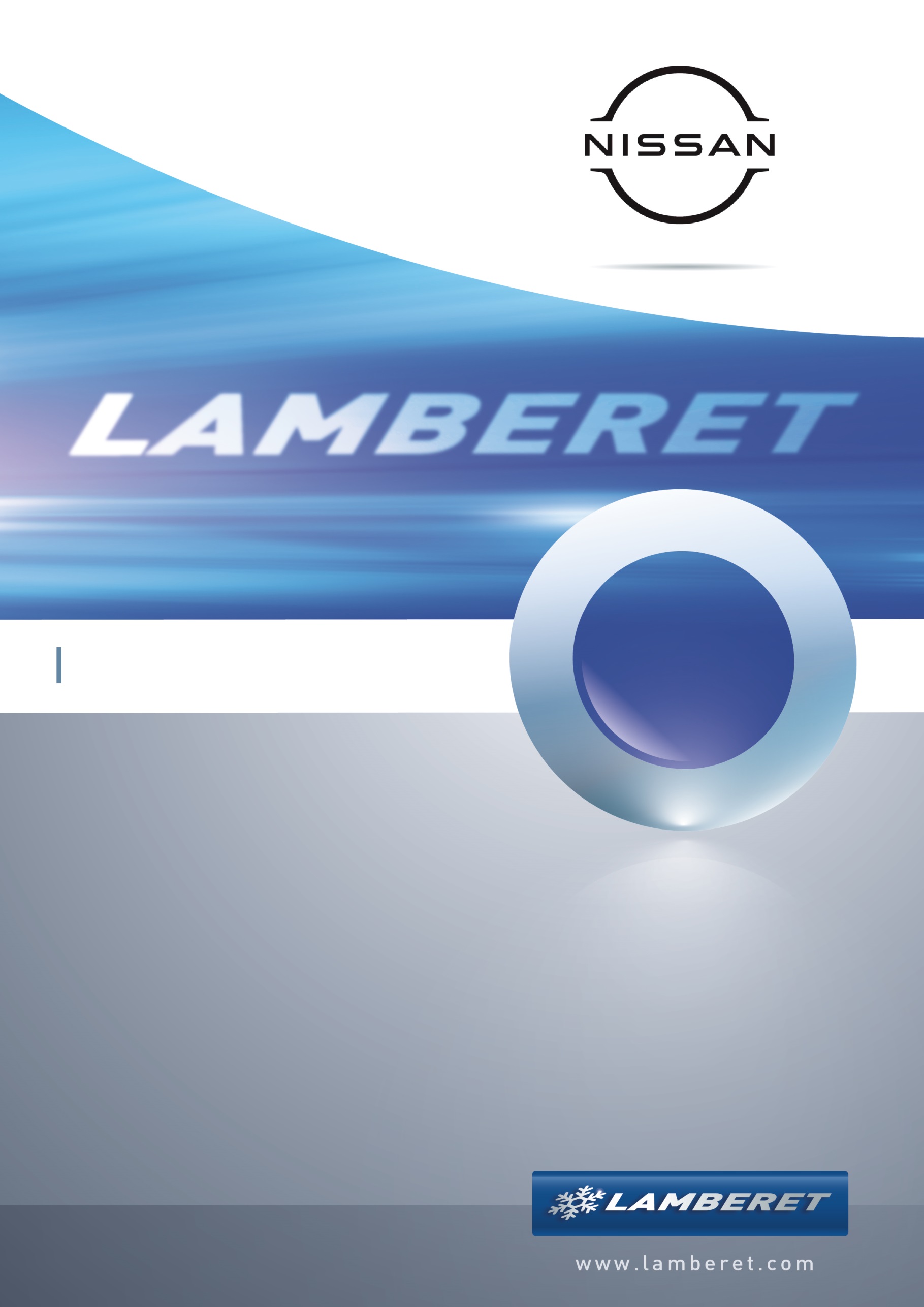 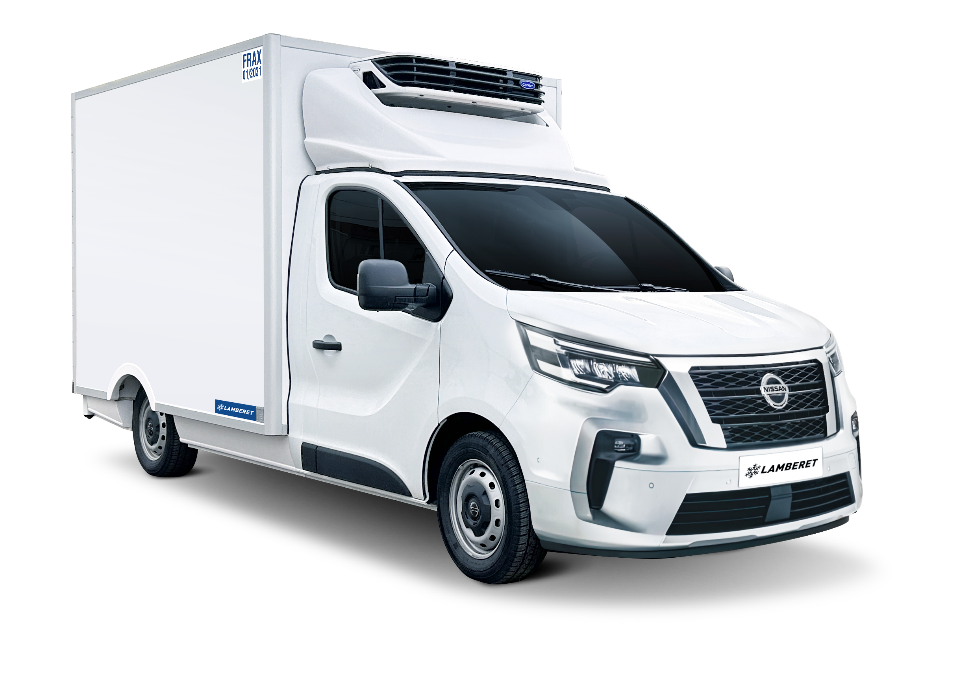 Primastar

PLANCHER
CARROSSERIES ISOTHERMES ET FRIGORIFIQUES
POUR VÉHICULES UTILITAIRES NISSAN
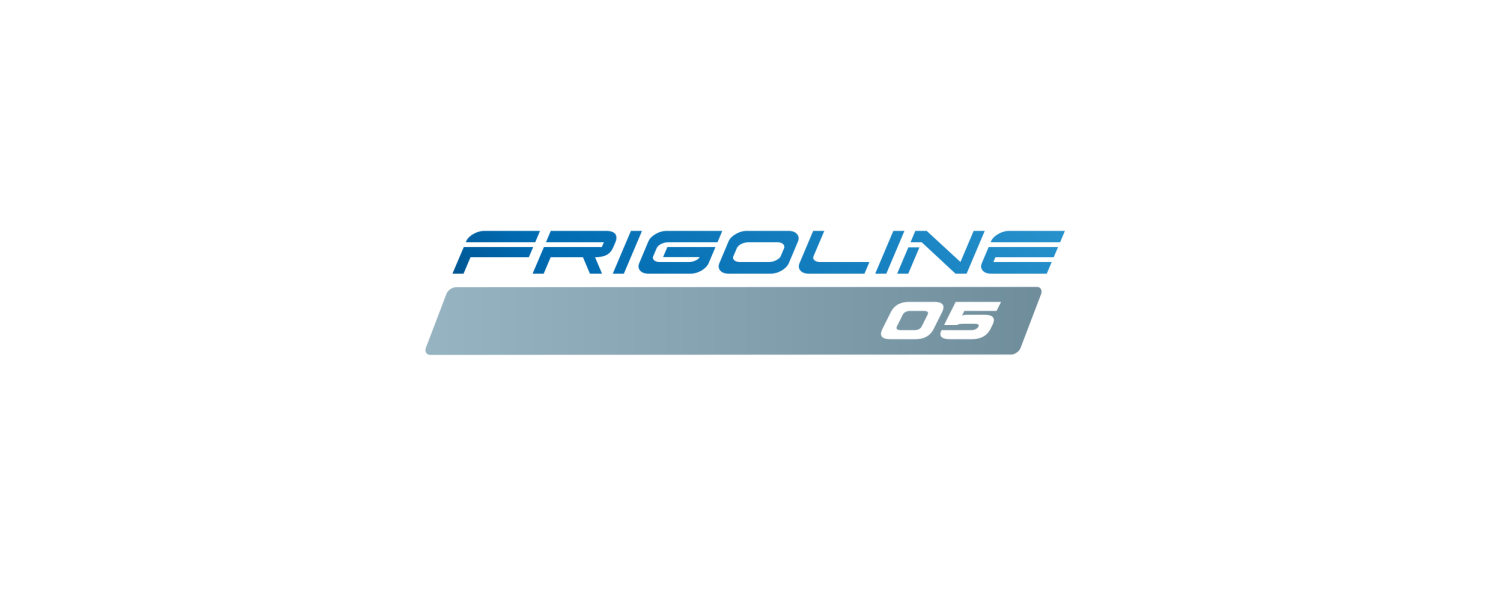 Le Frigo des Pros.
Découvrez le en vidéo sur la chaine Lamberet :
ERGONOMIQUE
Poignées « easy-handle » un mouvement
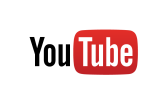 > https://youtu.be/FH6EPrhpPFY
PALETTISABLE
entre passage de roues
SEUIL EXTRA-BAS
Idéal distribution
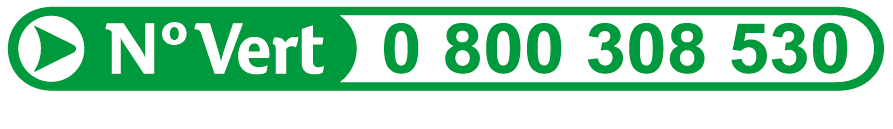 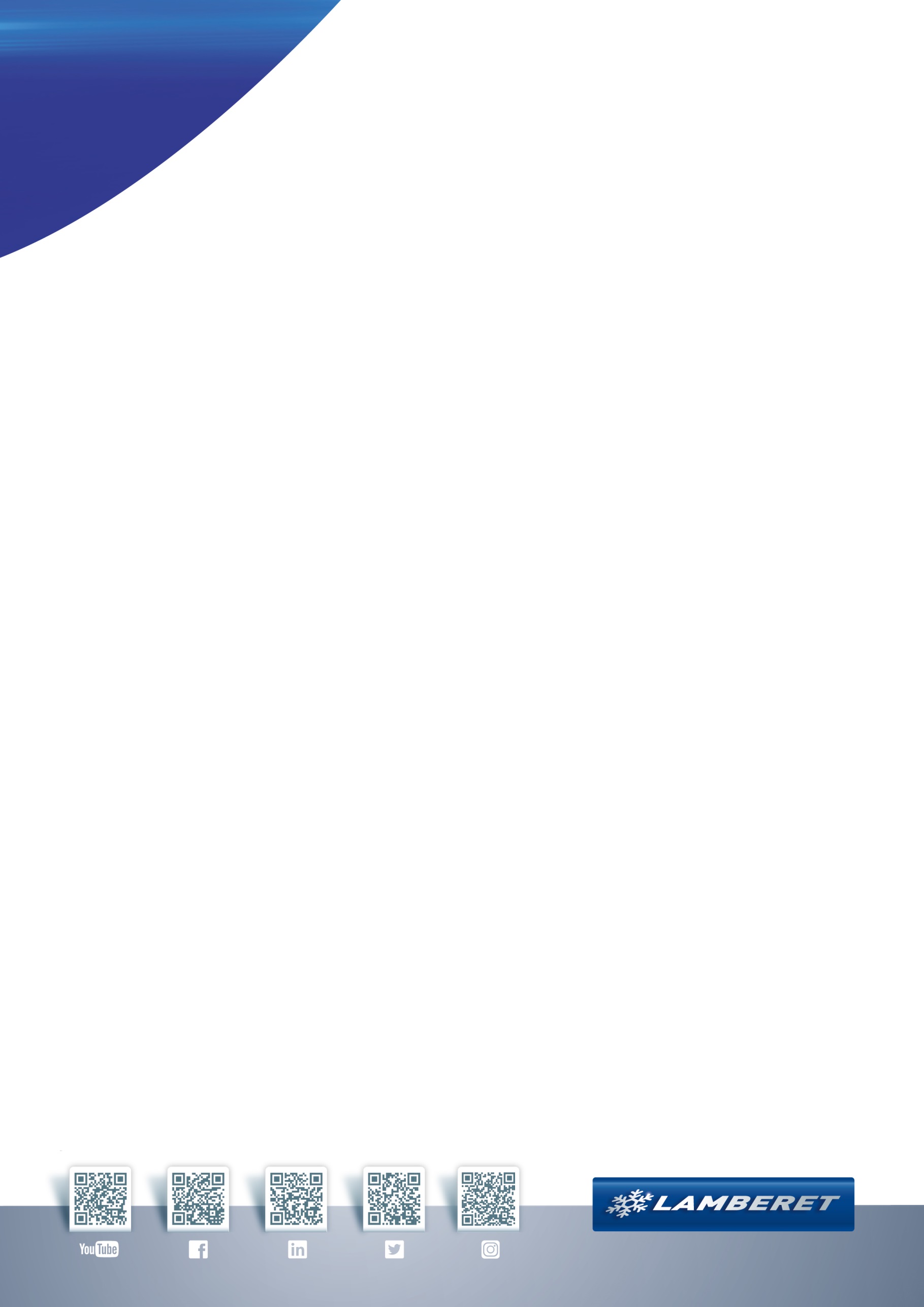 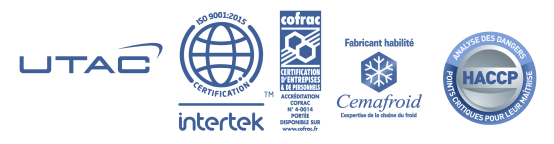 Primastar

PLANCHER
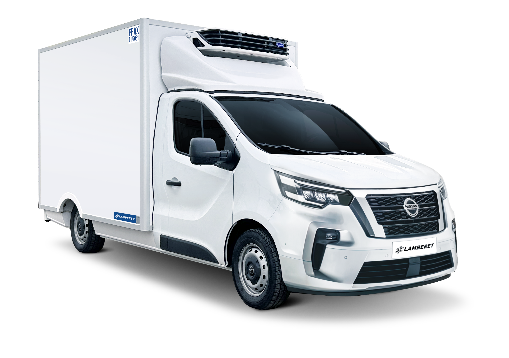 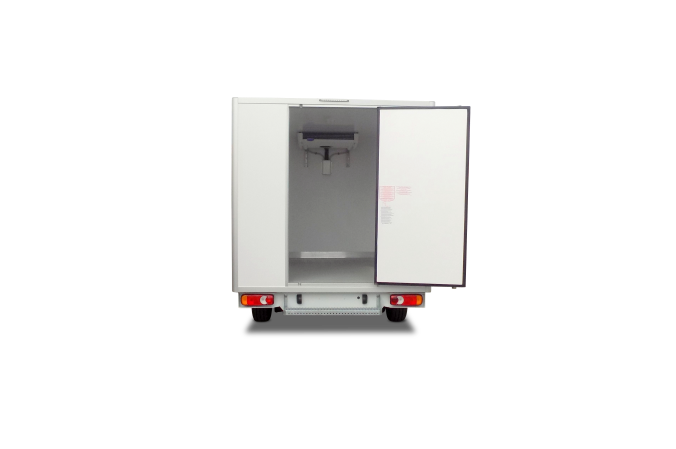 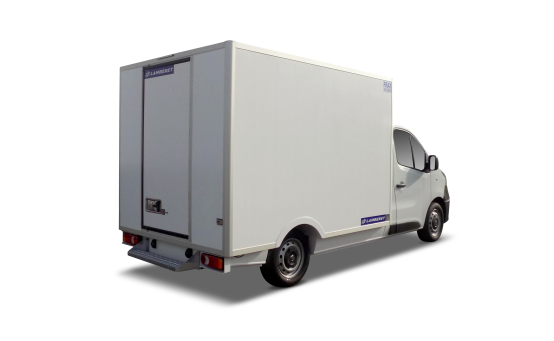 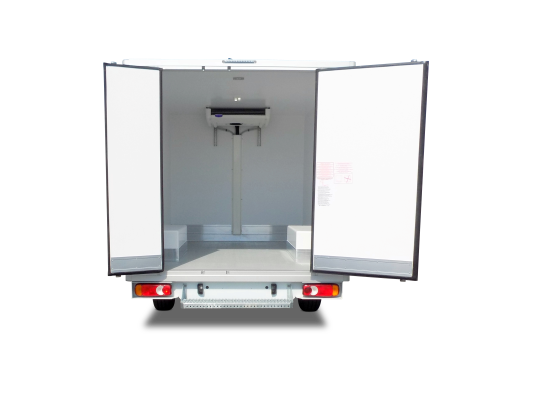 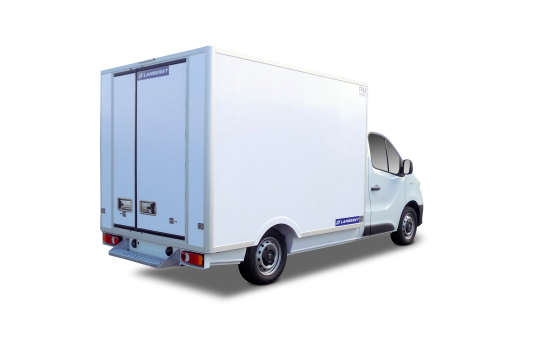 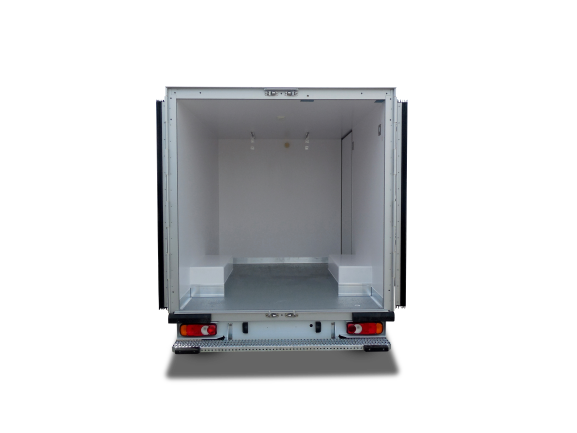 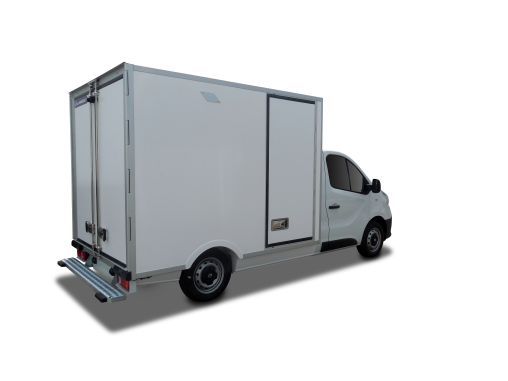 * Données selon versions. Document non contractuel. Visuels pouvant présenter des équipements optionnels ou prototypes. Dans le cadre de sa politique d’améliorations continues, LAMBERET se réserve le droit de modifier les caractéristiques des transformations sans préavis. –  042025
LAMBERET SAS | N°1 des véhicules utilitaires et industriels frigorifiques en Europe.

129 route de Vonnas - BP 43 - 01380 Saint-Cyr/Menthon – France | +33 (0)3 85 30 85 30 | communication@lamberet.fr